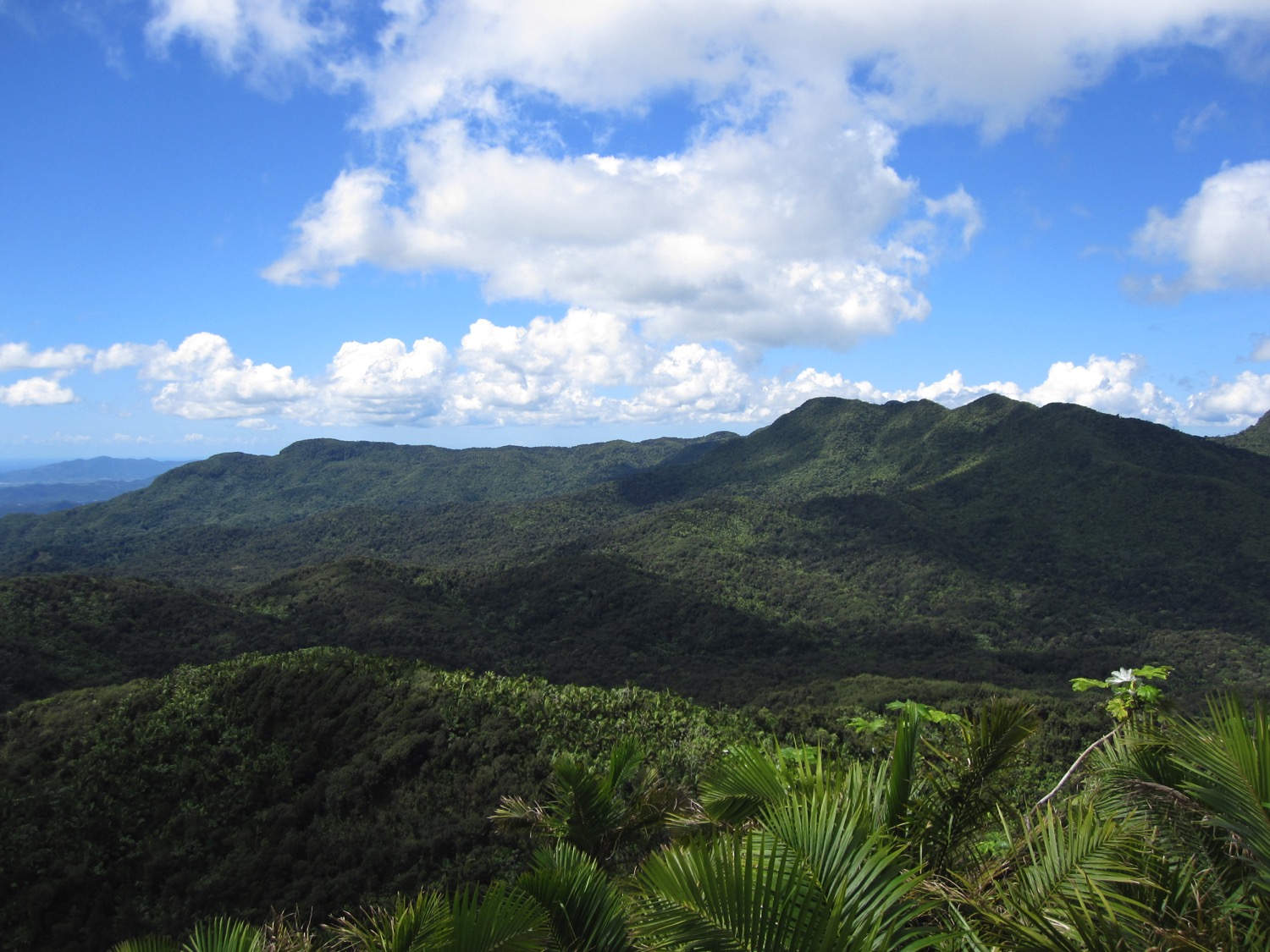 The Luquillo LTERA Tour in Pictures
[Speaker Notes: A view of the Luquillo Mountains prior to Hurricane Maria]
Field Station Road
[Speaker Notes: A typical view along the road up to the field station, most of this foliage is bamboo]
Field Station Road
[Speaker Notes: Bridge over a mountain stream near the field station]
Field Station Road
[Speaker Notes: Rivers rise quickly for a short time after heavy rains.]
Driveway to Field Station
[Speaker Notes: Entrance to the field station.]
Driveway to Field Station
El Verde Field Station
[Speaker Notes: The field station is in an isolated area.  Anywhere from 15-35 people will be living there during the summer with many others arriving each day to work that may live elsewhere.  The field station does have wifi, power, running water, and usually good enough cell service to text or make phone calls.  However, because of the remote location, it isn’t unusual for power or water to go out.  There is a backup generator for emergencies. [Note: Since Hurricane Maria, the field station has not been reconnected to the power grid.  It runs on a generator that supplies power, which is generally turned on from around 7 am to 2:30 pm and again from around 6 pm to 9 pm, depending on the day of the week and what is going on.  This actually works pretty well, you just need to carry a light around at night.]

There will be people at the station from many different universities, providing the opportunity to meet people with different interests, expertise, and backgrounds.]
El Verde Field Station
[Speaker Notes: There are multiple office and lab spaces, common areas, living areas, and two kitchens.

Because it is a communal living situation and you will be a representative of our research group and of UConn, it is important to behave appropriately.  This doesn’t mean we don’t have a good time, just that you want to clean up any messes you make in the common areas and maintain a reasonable volume when people are sleeping as we work primarily at night.]
El Verde Field Station
[Speaker Notes: Typical dorm room at the field station.  Rooms typically accommodate between 6 and 14 people, depending on the room.

The forest can be quite loud at night with the frogs calling and if it is raining, so noise from the common areas is not usually a problem.]
El Verde Field Station
[Speaker Notes: Conference room at the field station. This room is part of the field station that lost its roof. The roof has been replaced and this area may be available for use again in 2020.]
Rain
[Speaker Notes: It rains sometimes.  We’ll be there during the wet season, so it will probably be raining a lot of sometimes.]
And rain…
More rain…
Lots and lots and lots of rain…
El Verde Field Station
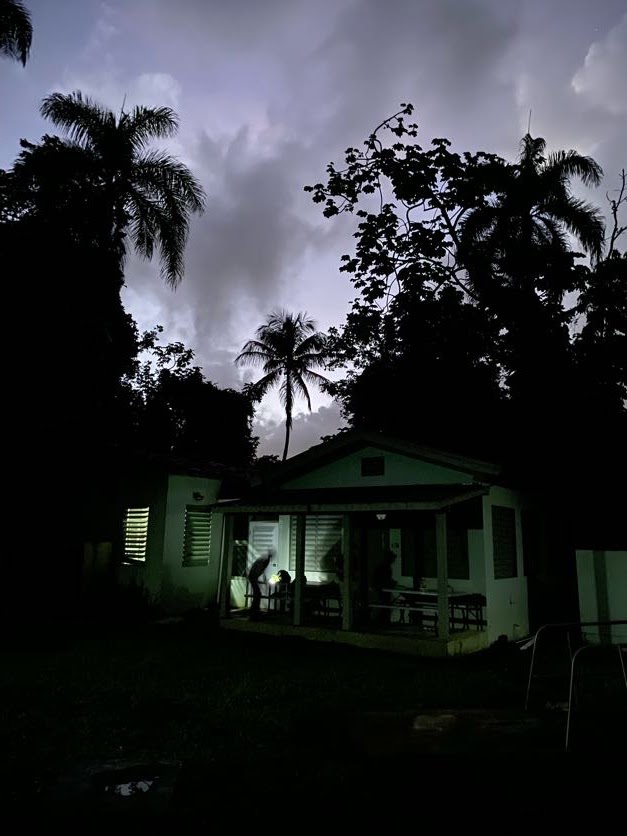 [Speaker Notes: But it doesn’t rain all of the time.]
Beginning of trail into the Forest
Trail to the Big Grid
[Speaker Notes: Suspension bridge over a stream on the way to the field sites.  Again, we work at night so most of the time all you see is what is illuminated with your headlamp.]
Trail to the Big Grid
[Speaker Notes: View of the Sonadora, looking uphill, from the suspension bridge.]
Walking in the Forest
[Speaker Notes: You’ll get wet…and muddy.  But under the forest canopy, it can rain quite a bit before you actually feel any of it making its way down to you. [Note: this is less true since Hurricane Maria as the canopy has not fully re-grown, yet.]]
Walking in the Forest
Grid Points
[Speaker Notes: The forest is pretty safe.  The most dangerous thing is falling or slipping on rocks.  No big animals or poisonous beasts….except for chupa cabras.

Note: the forest understory is not this open now, but it is improving every year.]
Hurricane Maria
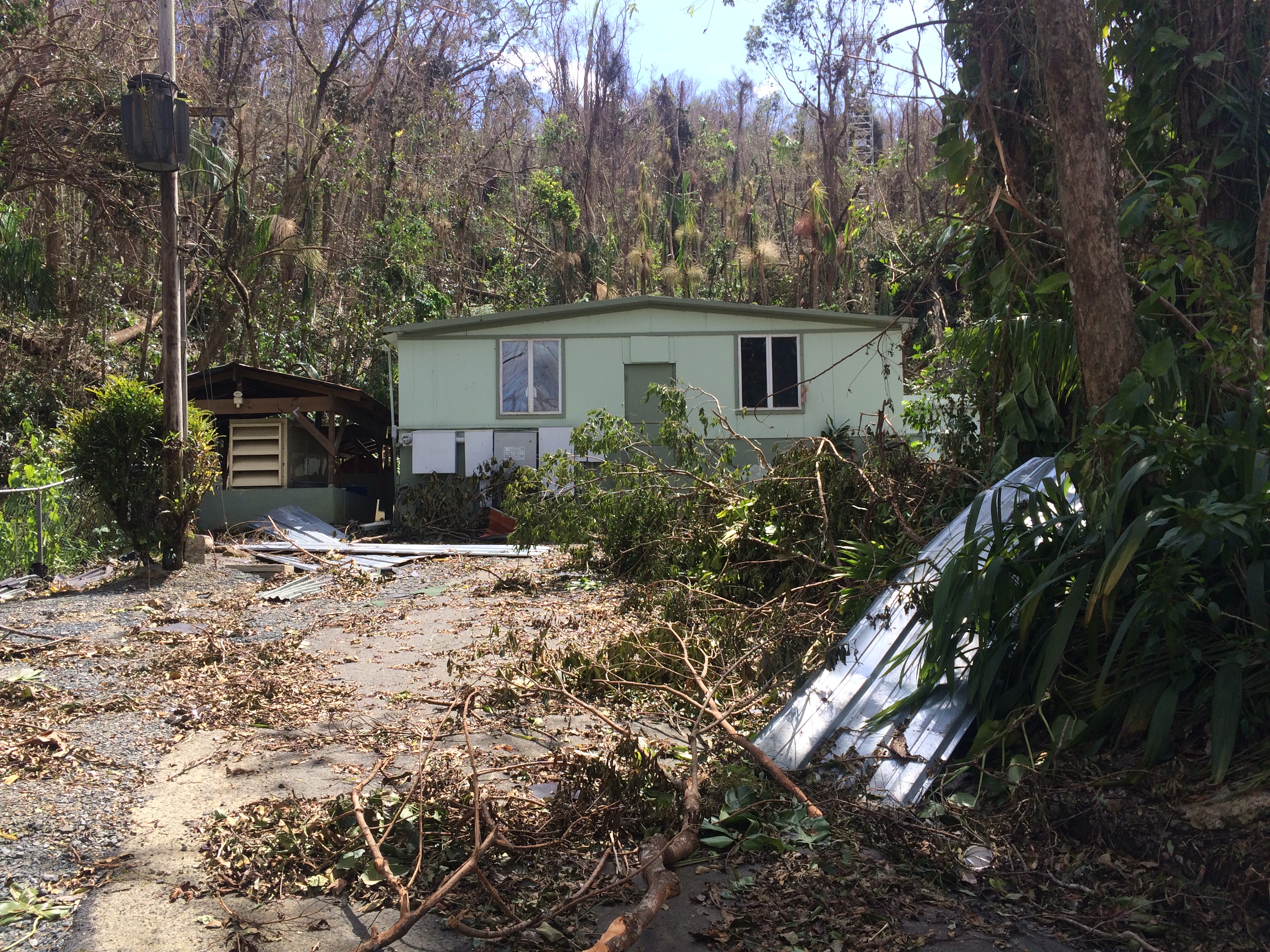 [Speaker Notes: The field Hurricane Maria killed most mature trees in the forest.]
Hurricane Damage
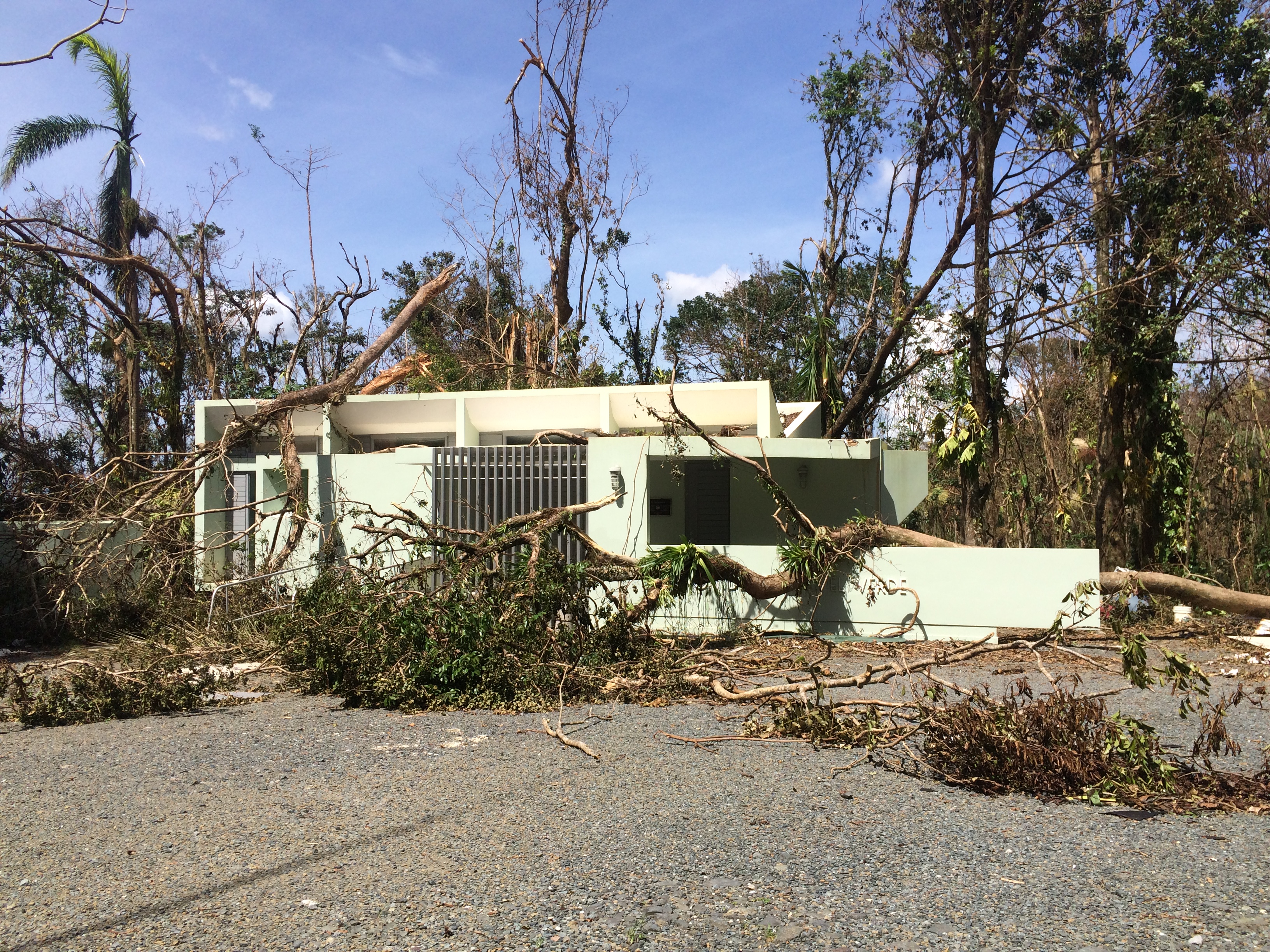 [Speaker Notes: The field station did take some damage during Hurricane Maria.]
Hurricane Damage
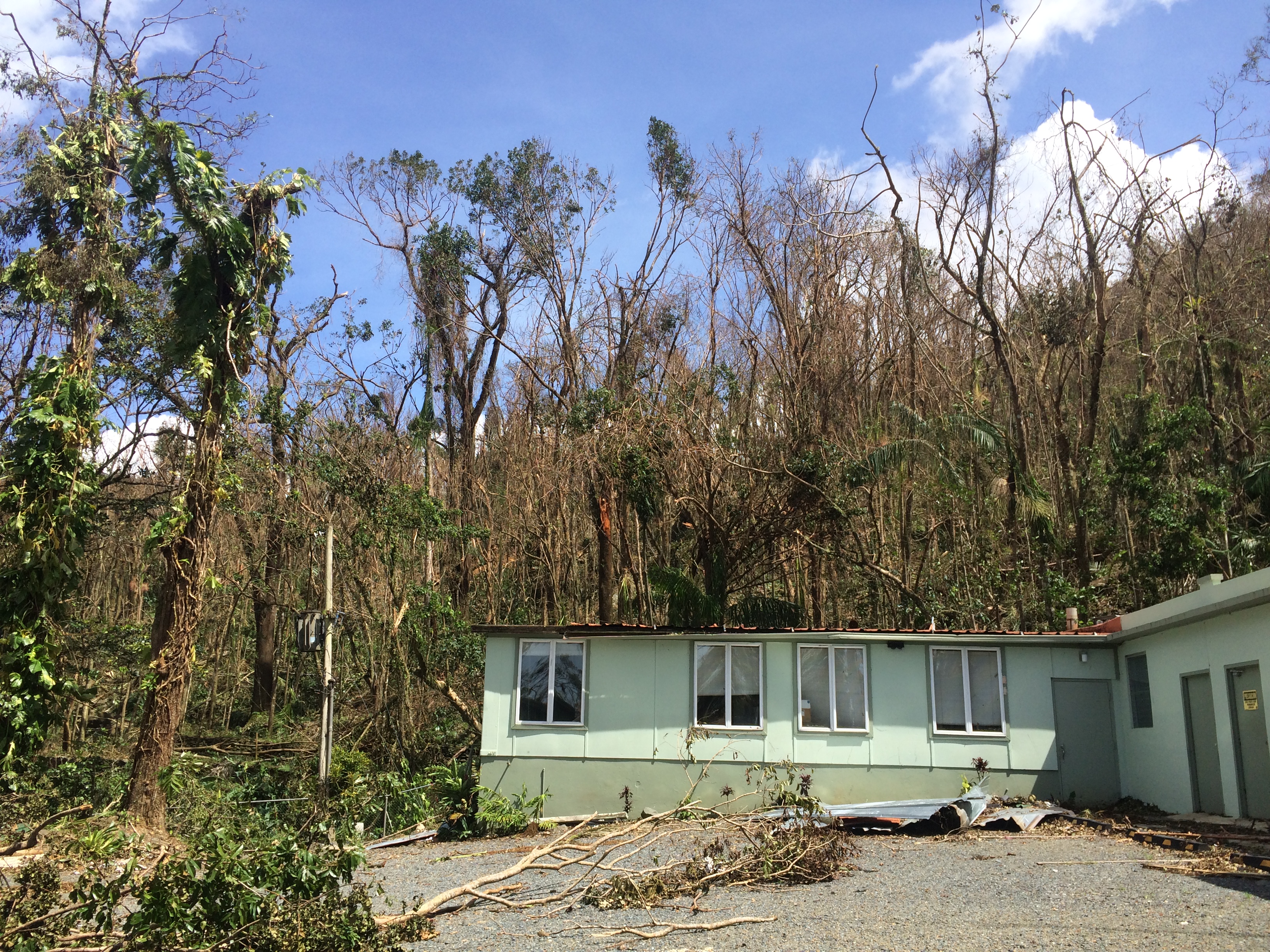 [Speaker Notes: This building had its tin roof torn off, so it flooded.  The roof has been replaced and it may be ready for use again this summer.]
View from the lab, July 2018
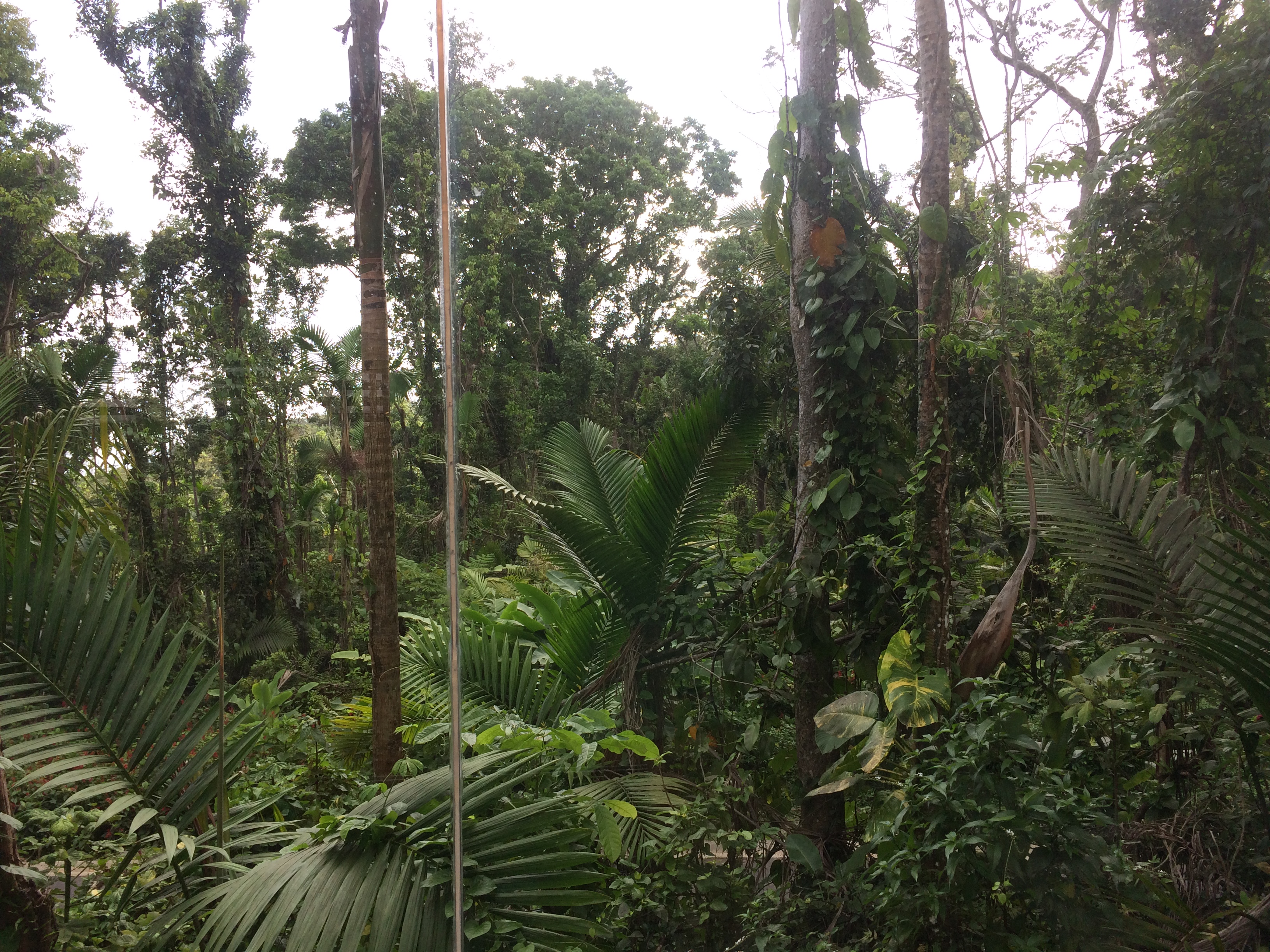 [Speaker Notes: View from one of the research labs.]
Regrowth started very quickly
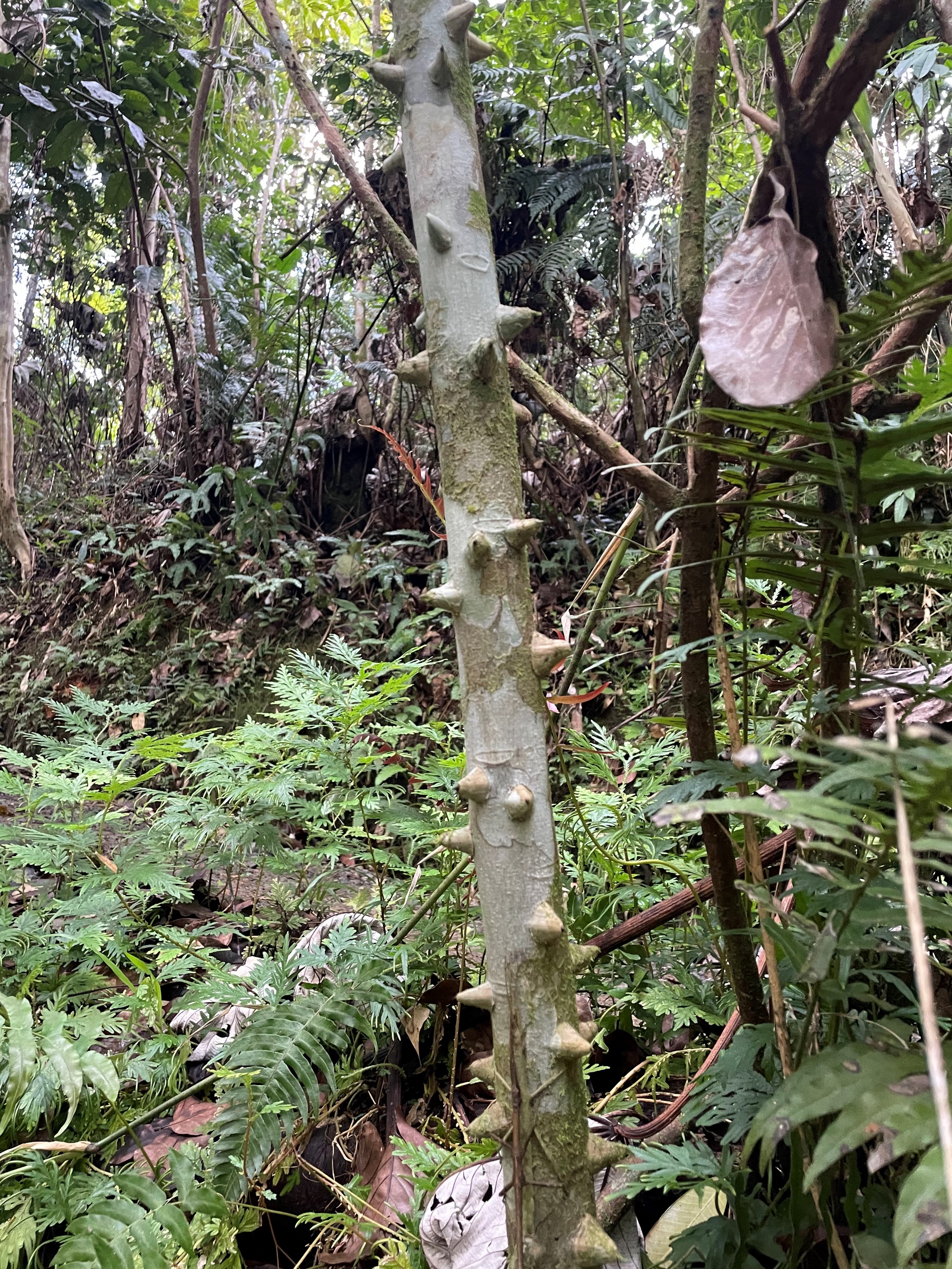 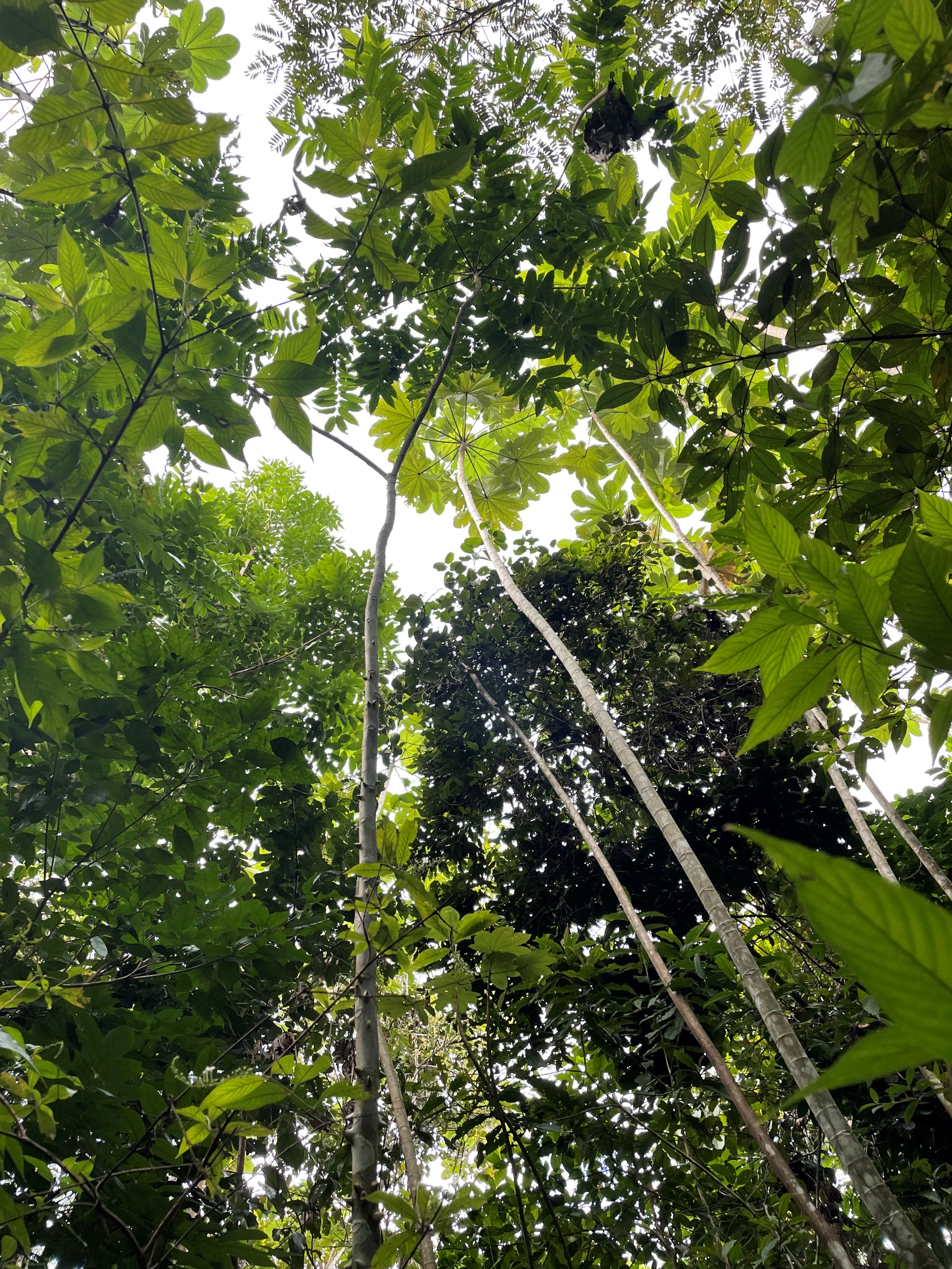 [Speaker Notes: The forest during summer of 2022]
Day Work
Night Work
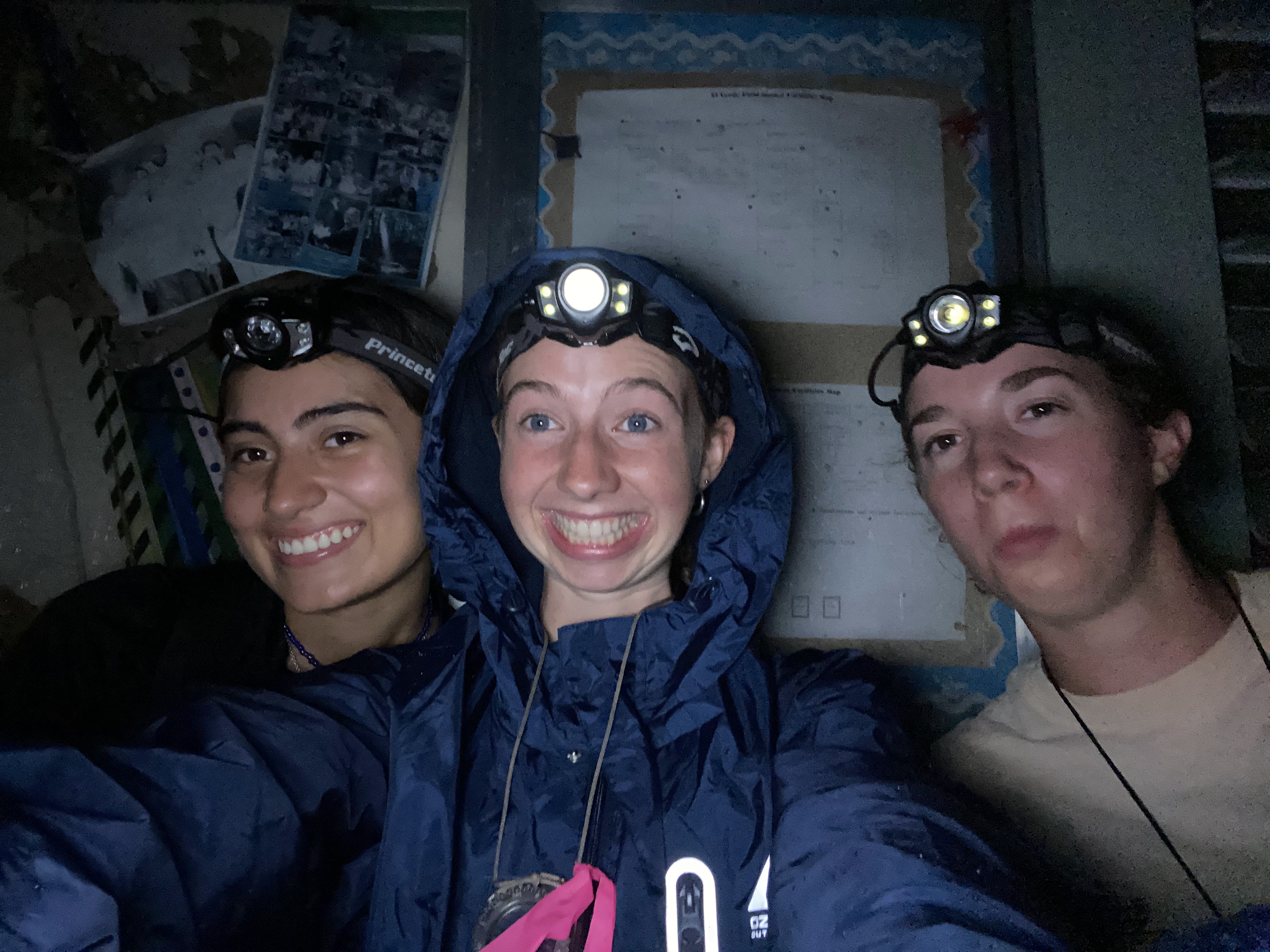 [Speaker Notes: Night work lasts anywhere from 5-9 hours depending on what we are doing, so we have to carry water, snacks, and extra batteries as well as the necessary equipment to do the work.]
Night Surveys
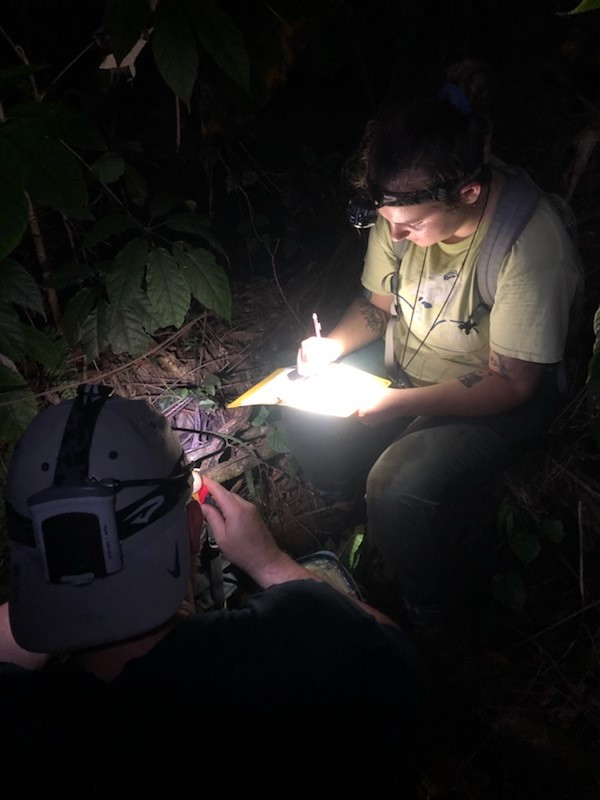 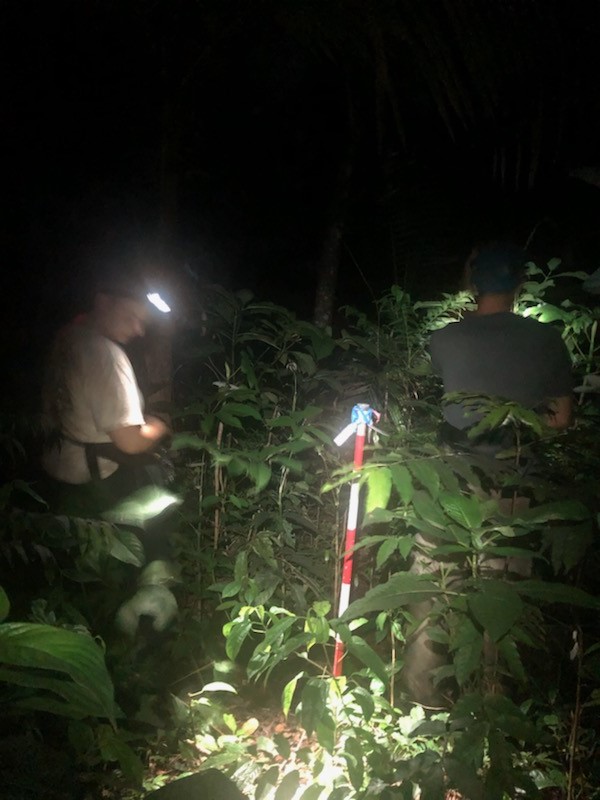 [Speaker Notes: Surveying a point for gastropods and walking sticks.]
Night Surveys
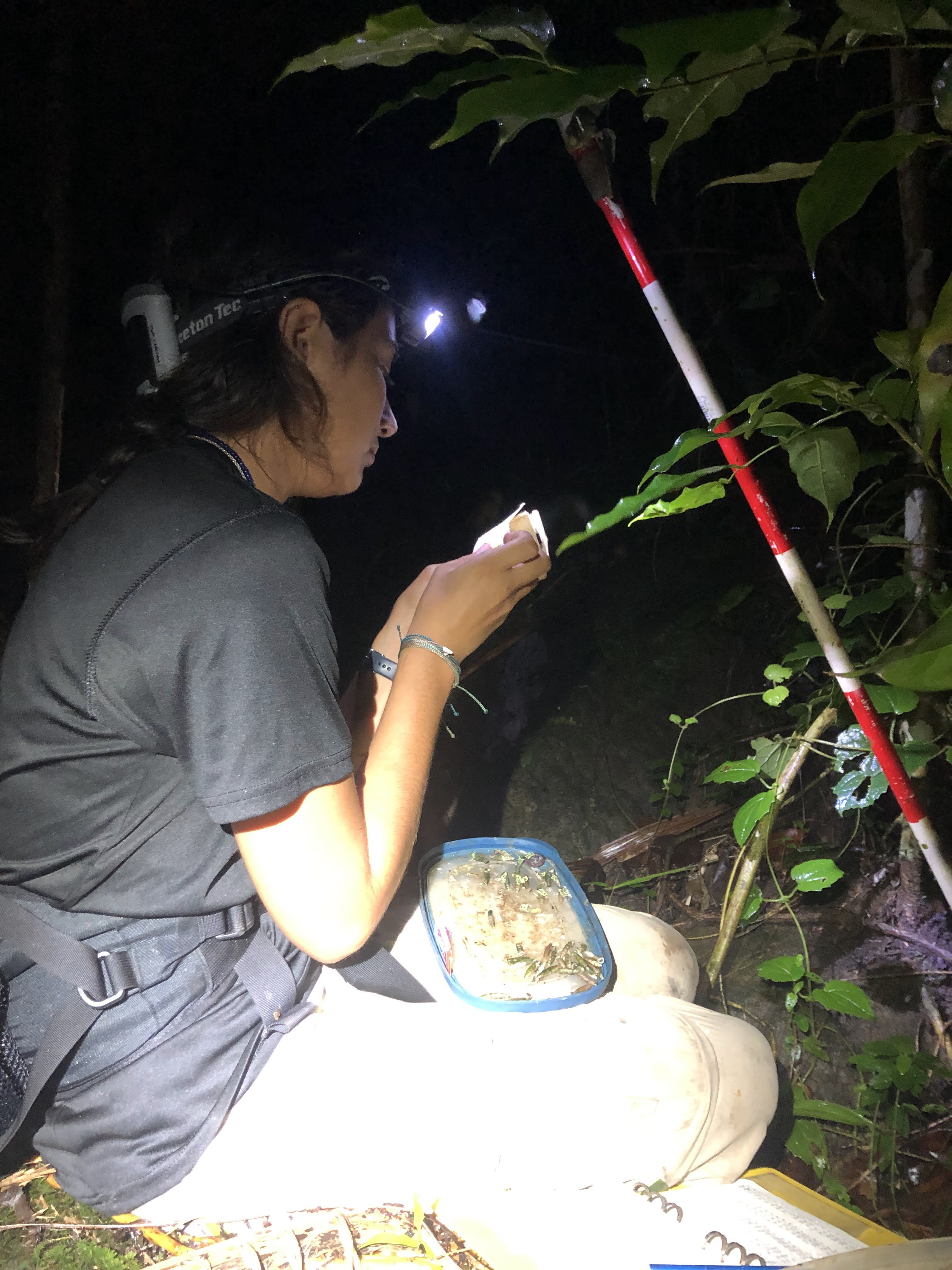 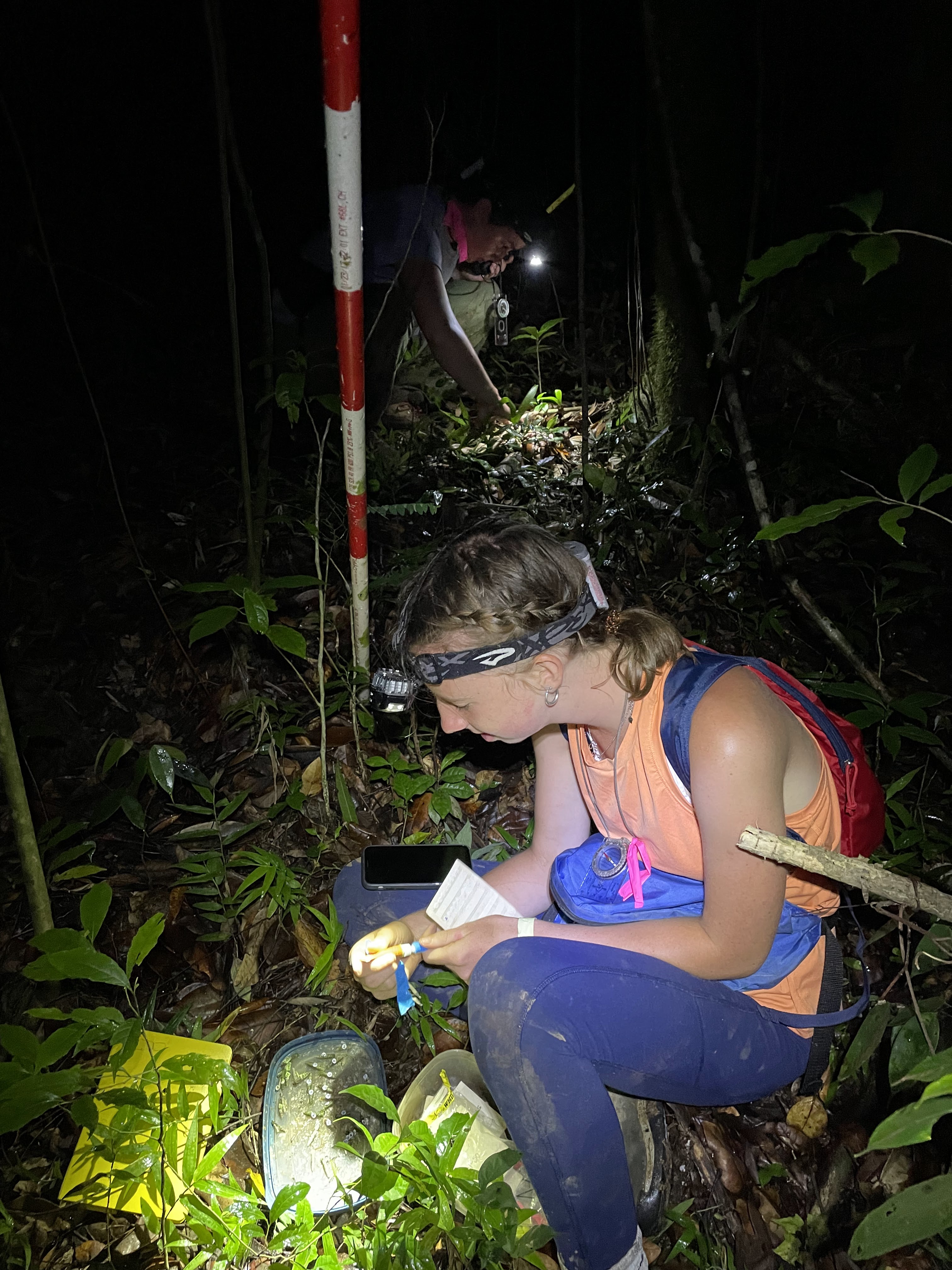 [Speaker Notes: More point surveys, marking snails.]
Night Surveys
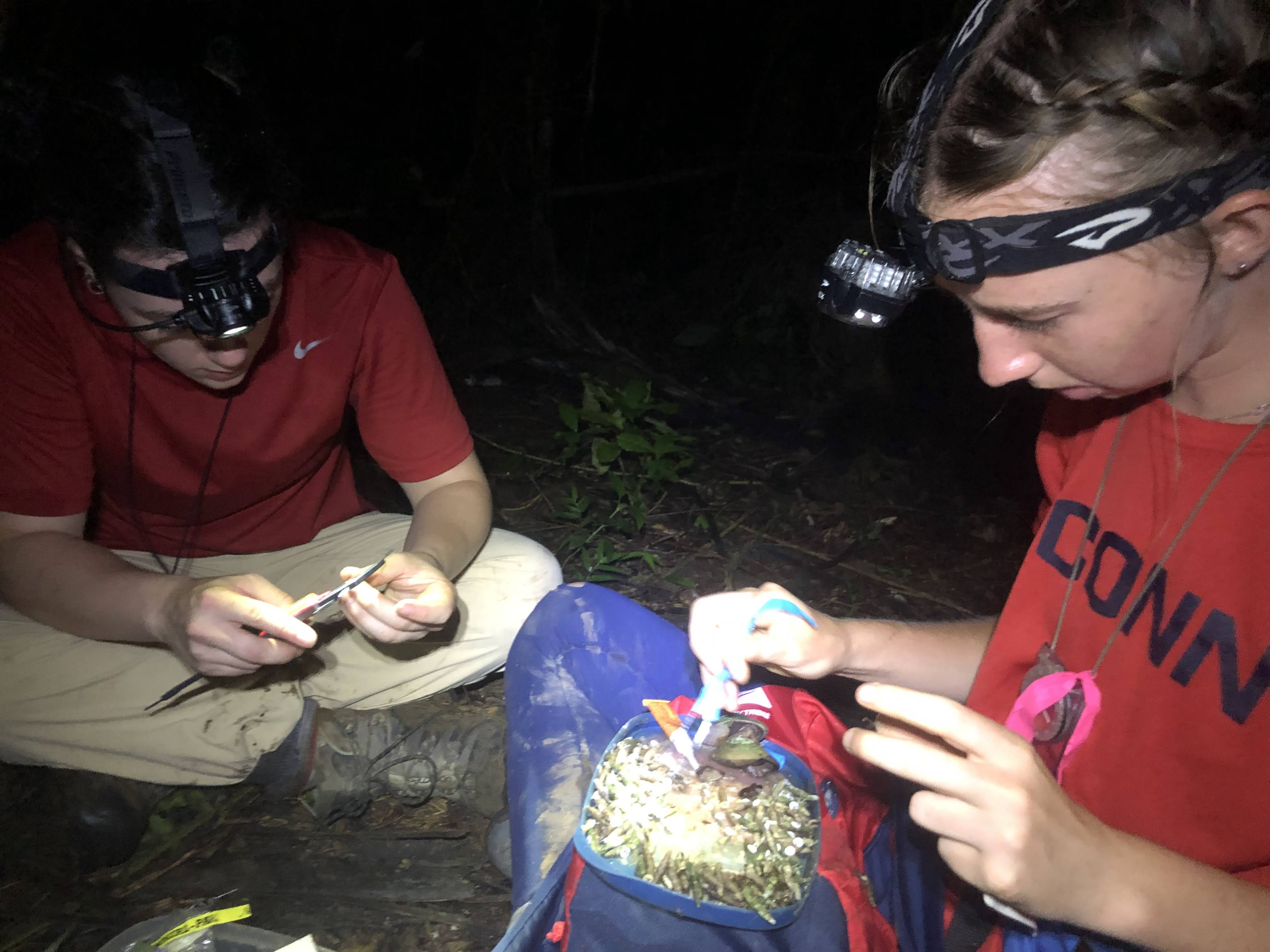 [Speaker Notes: Sometimes we find A LOT of snails, measuring and marking individuals of the two most abundant species.]
Night Surveys
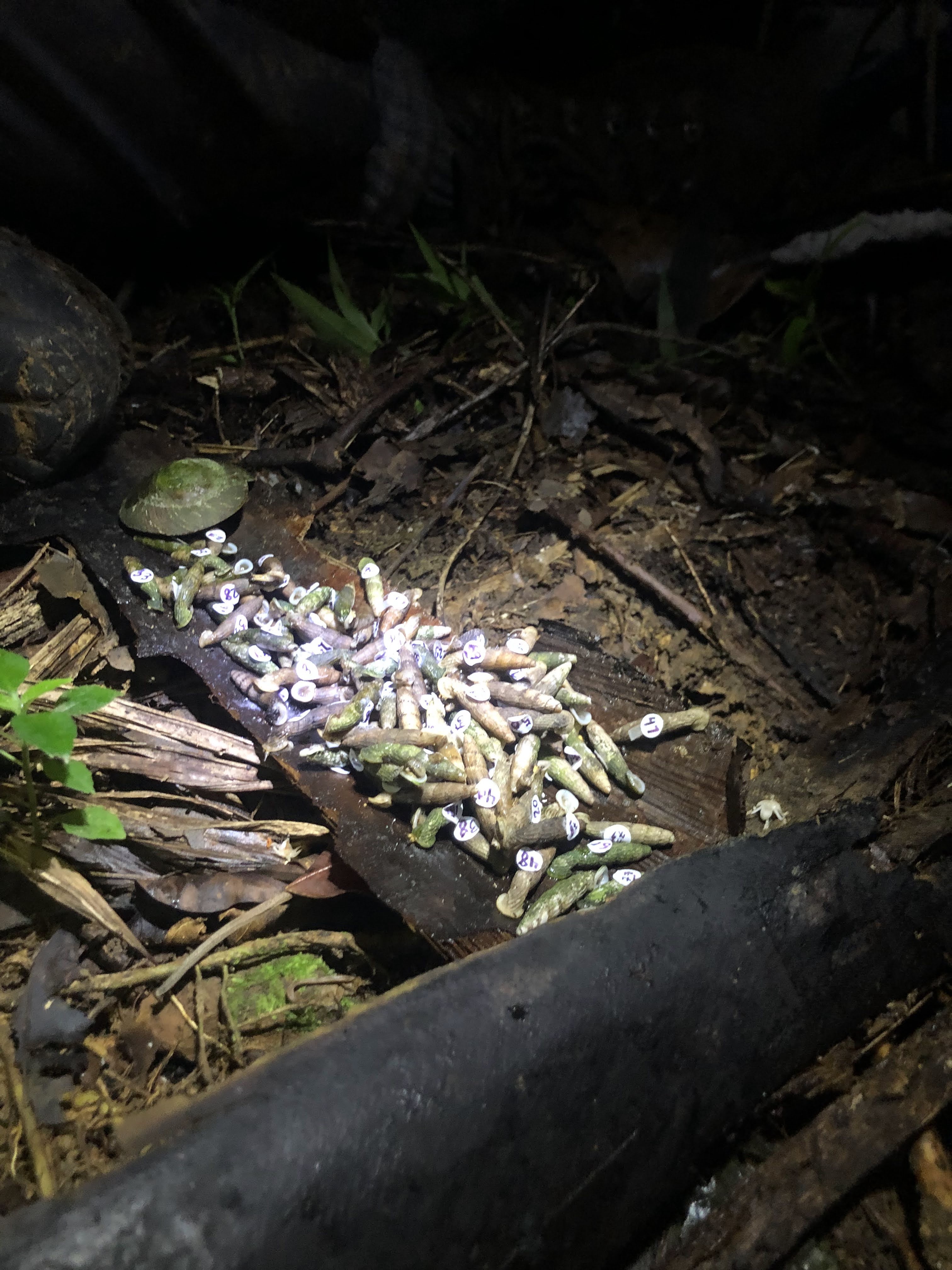 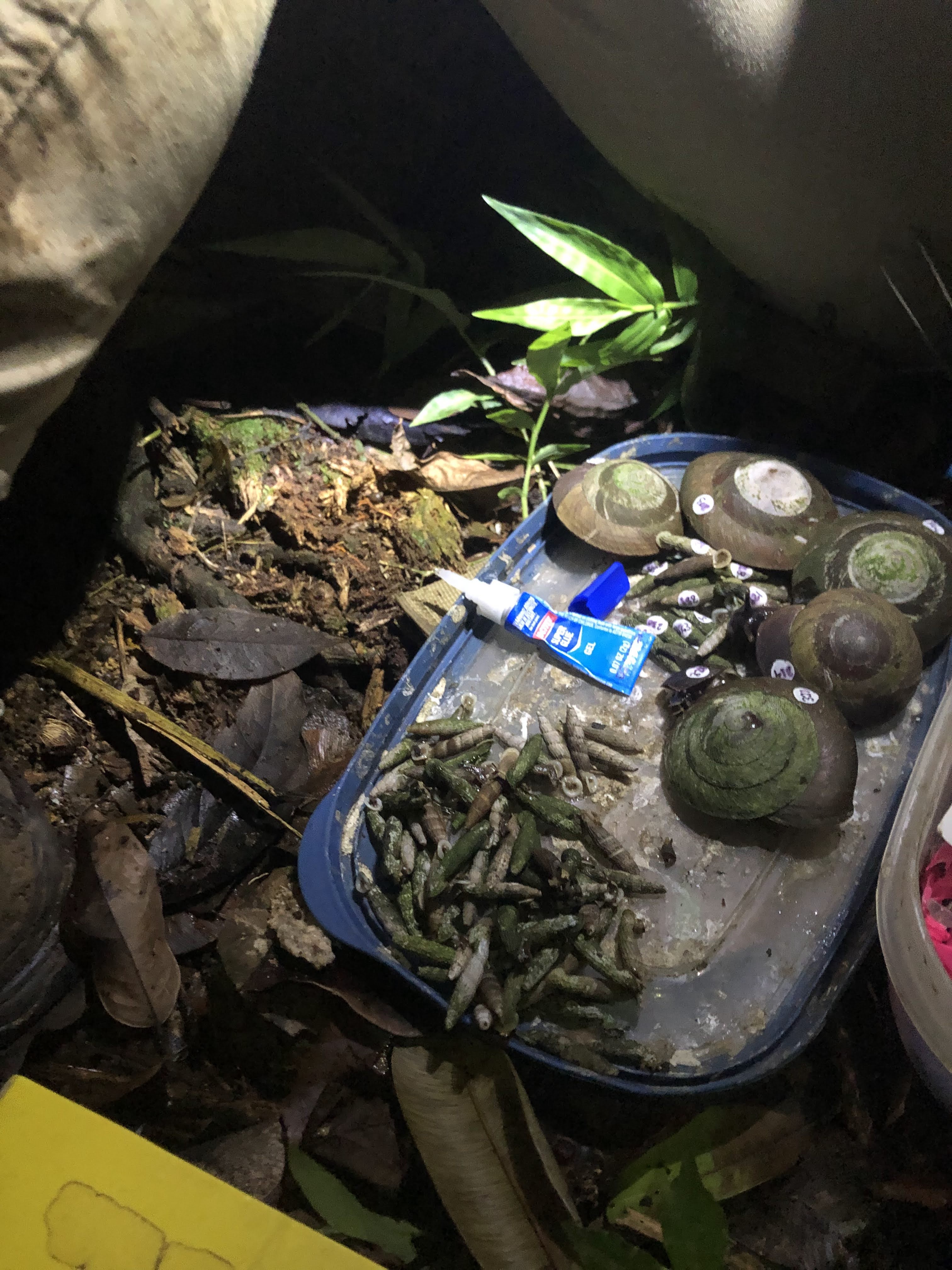 [Speaker Notes: Sometimes there are lot of snails.]
Night Surveys
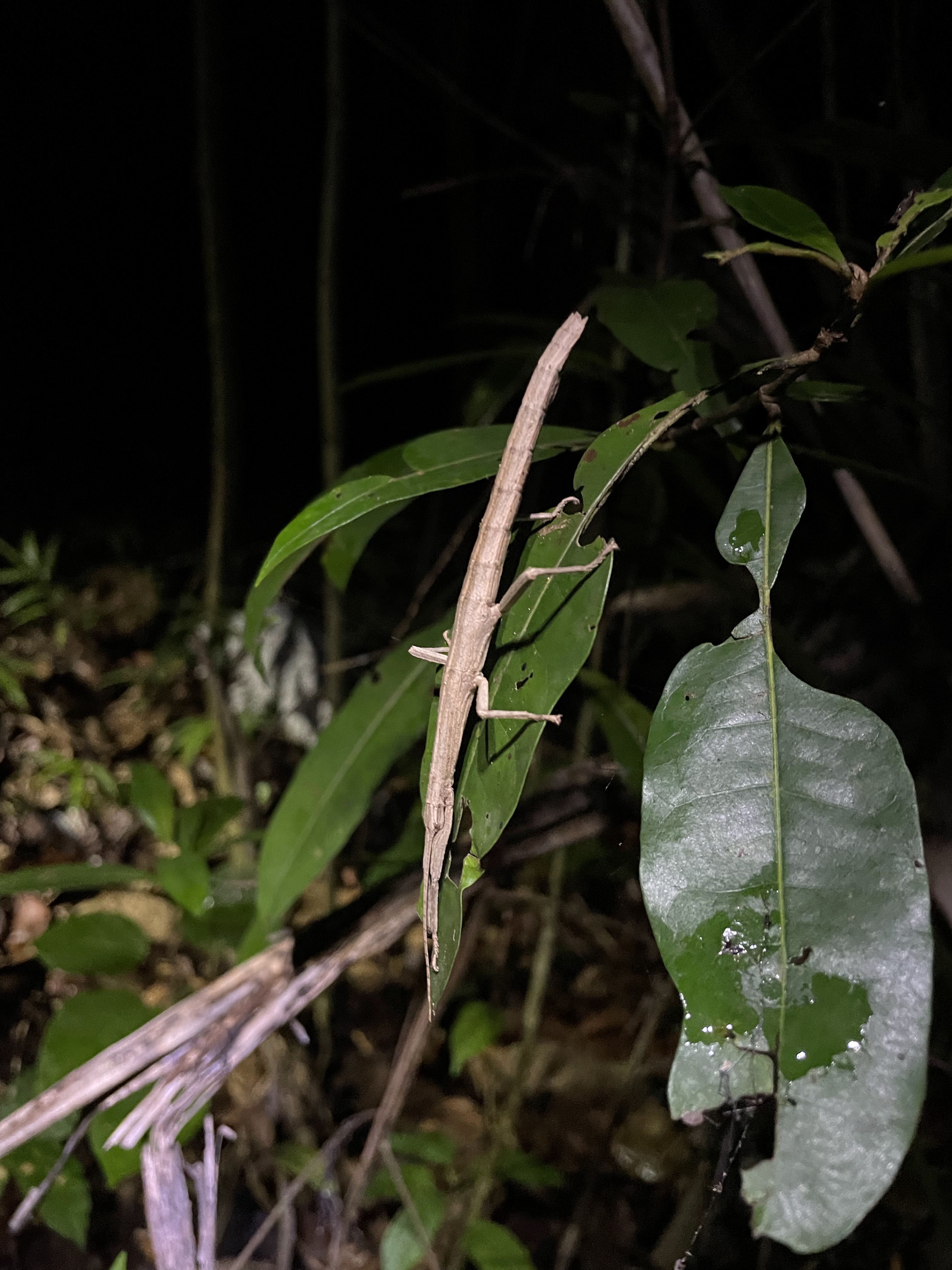 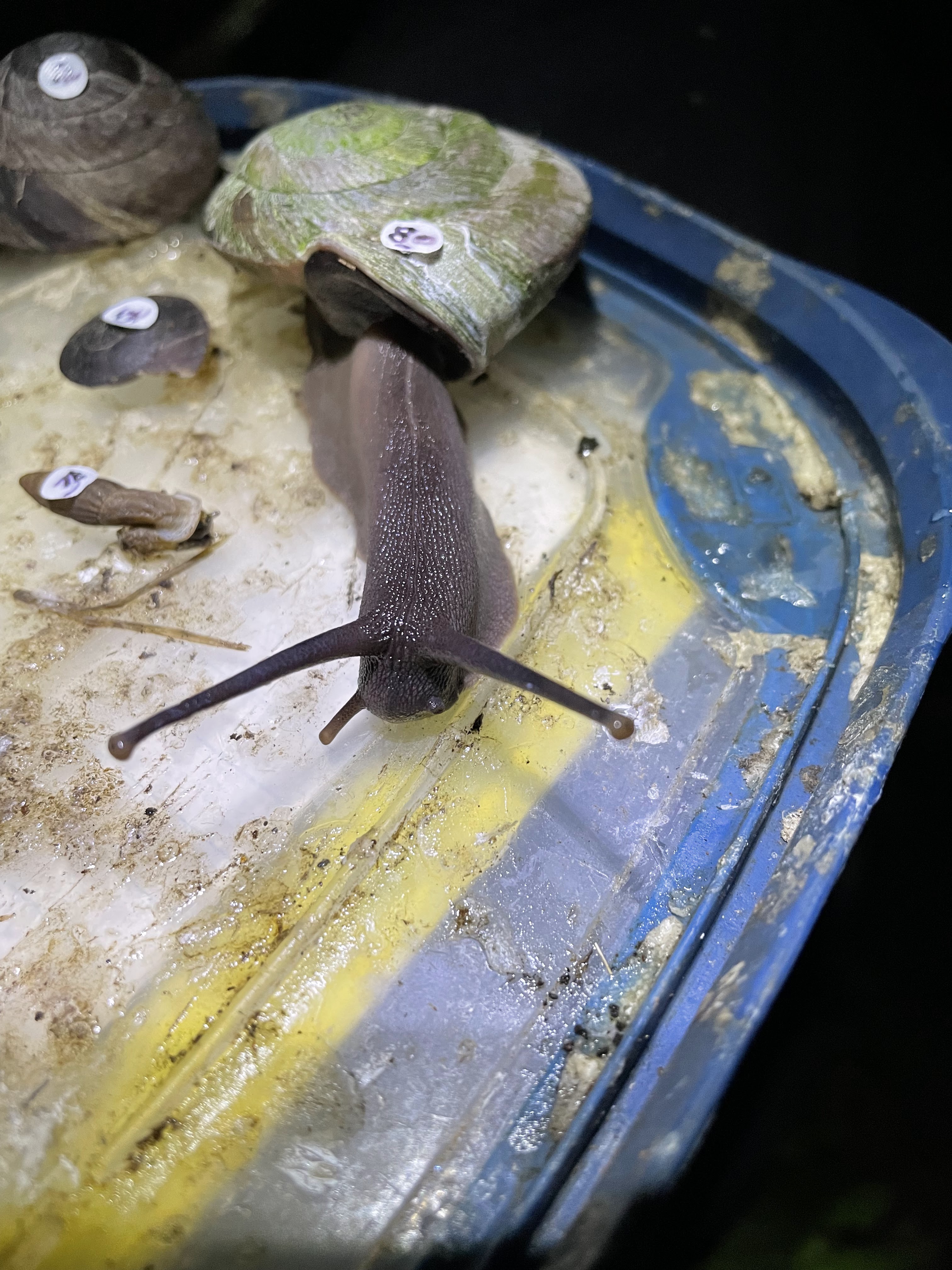 [Speaker Notes: Snails are not always as patient as they would seem. We count and measure walking sticks, but try to not remove them from the plants they are on.]
The Data Book
Gastropods
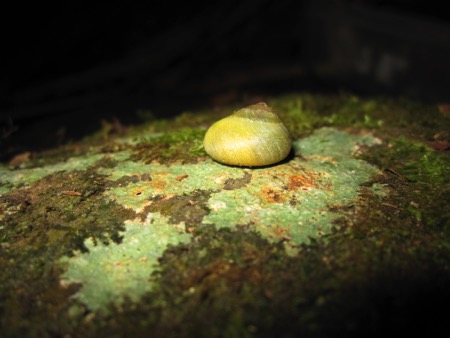 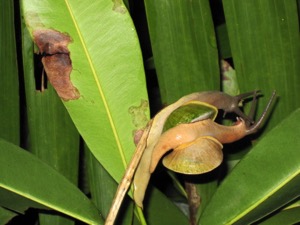 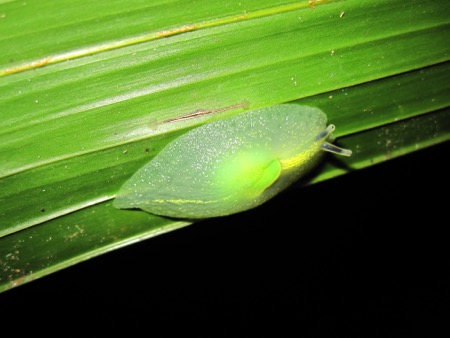 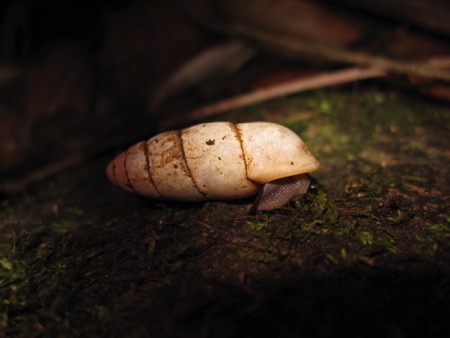 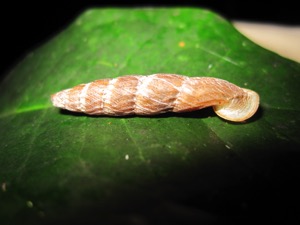 [Speaker Notes: You’ll learn to identify all of these and many more kinds of gastropods.]
Rainforest at Night
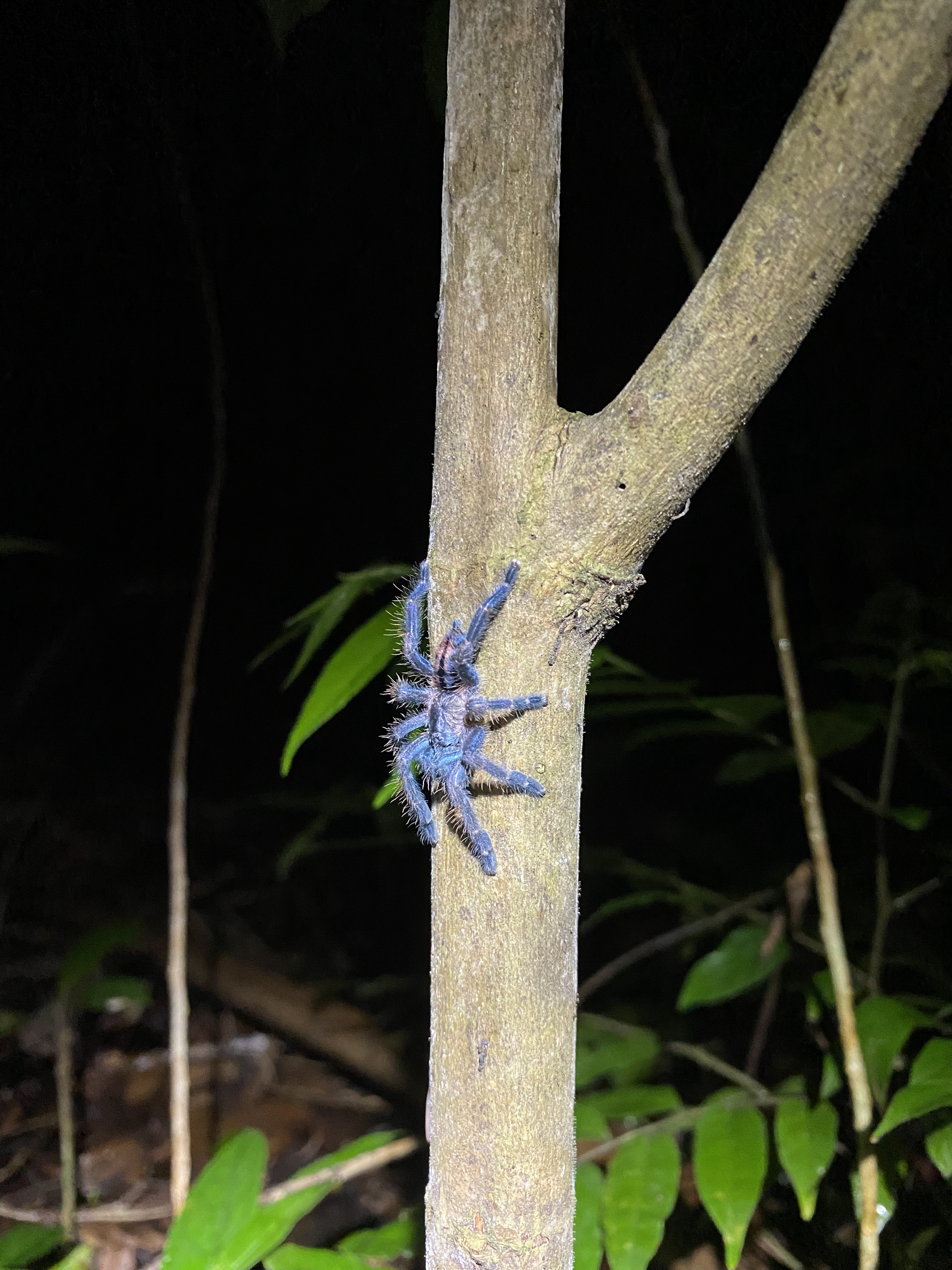 [Speaker Notes: There are tarantulas in the forest, some are blue. There are also Puerto Rican Boas, which are small for boas. [This is a video if you want to play it.]]
Rainforest at Night
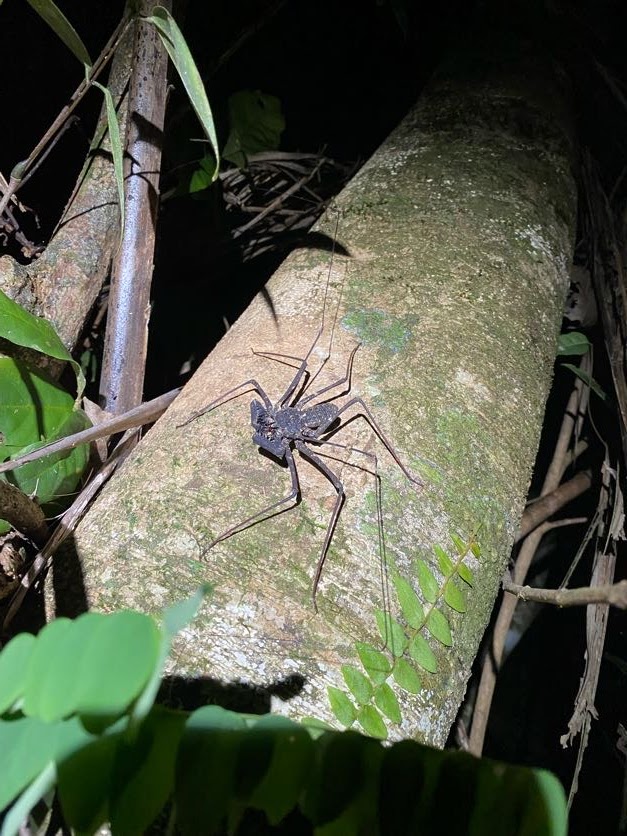 [Speaker Notes: There are also tailless whipscorpions and “real” scorpions. The one on the right is a video.]
Rainforest at Night
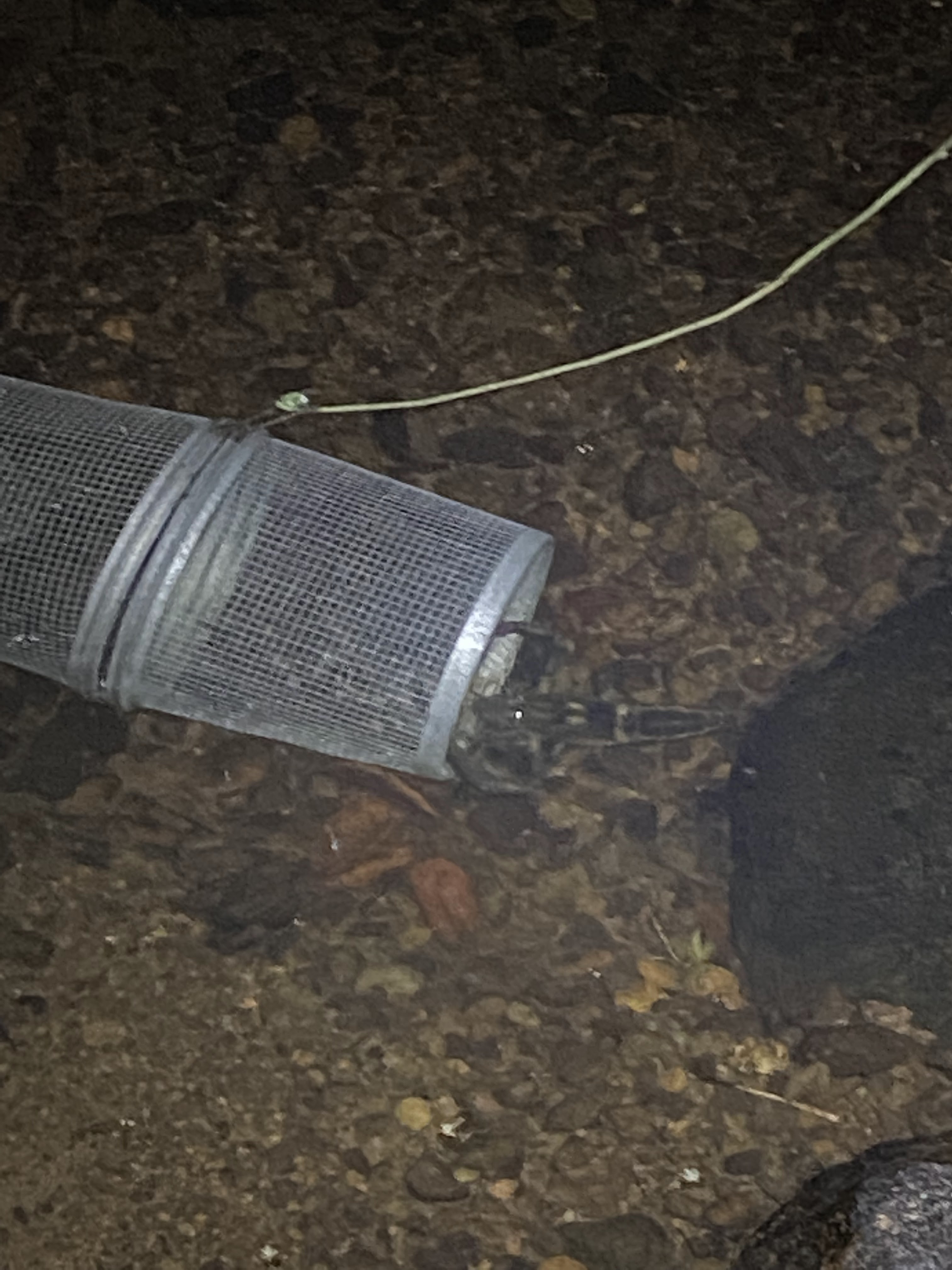 [Speaker Notes: The forest is full of coquí at night like the from on the left (this is also a video) and there are some large “shrimp” in the streams that can grow up to a foot long.]
Rainforest at Night
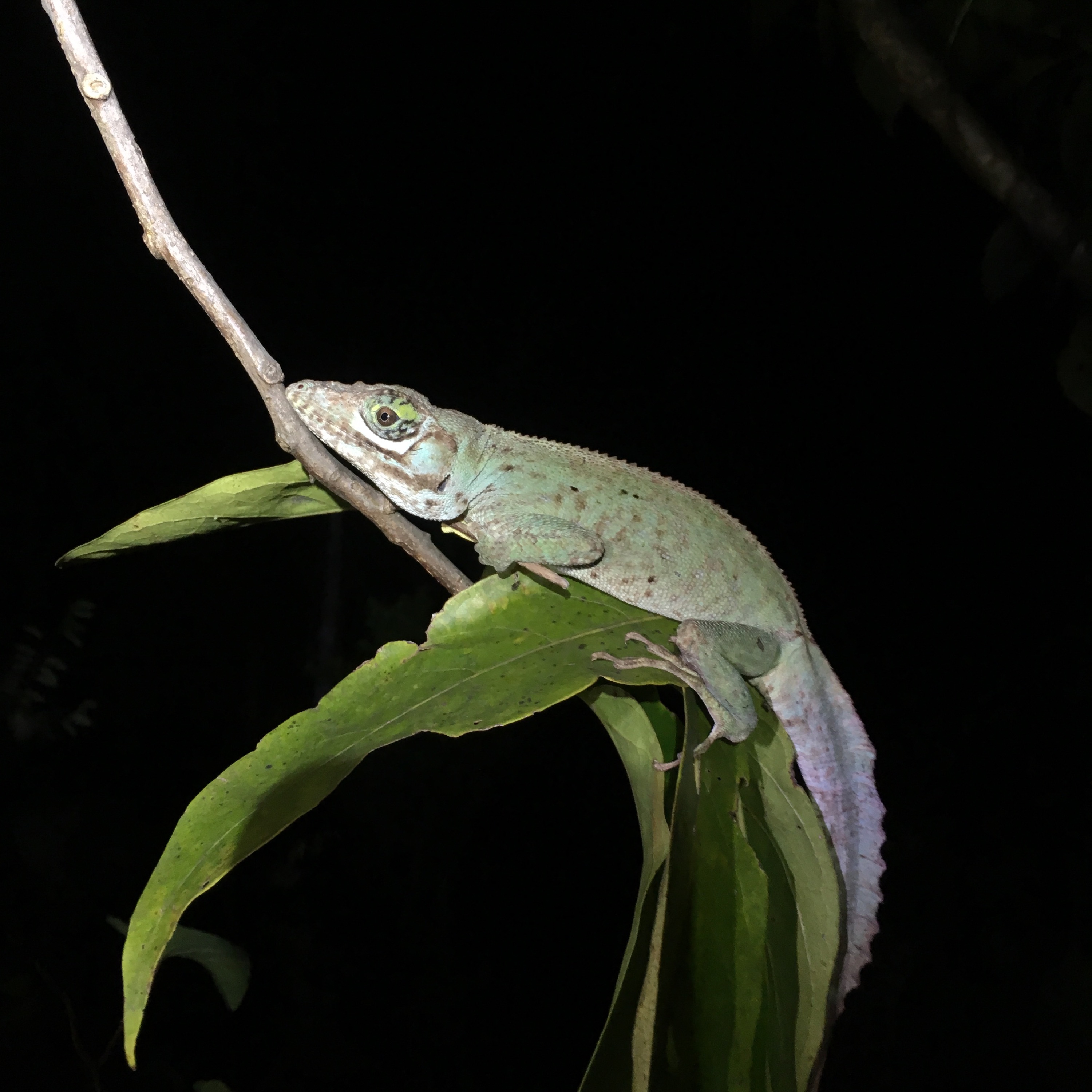 [Speaker Notes: And sleeping anoles, too. This is a large Anolis cuvieri.]
Rainforest at Night
[Speaker Notes: There are a lot of tailless whipscorpions, which are harmless unless you are a small animal.]
Rainforest at Night
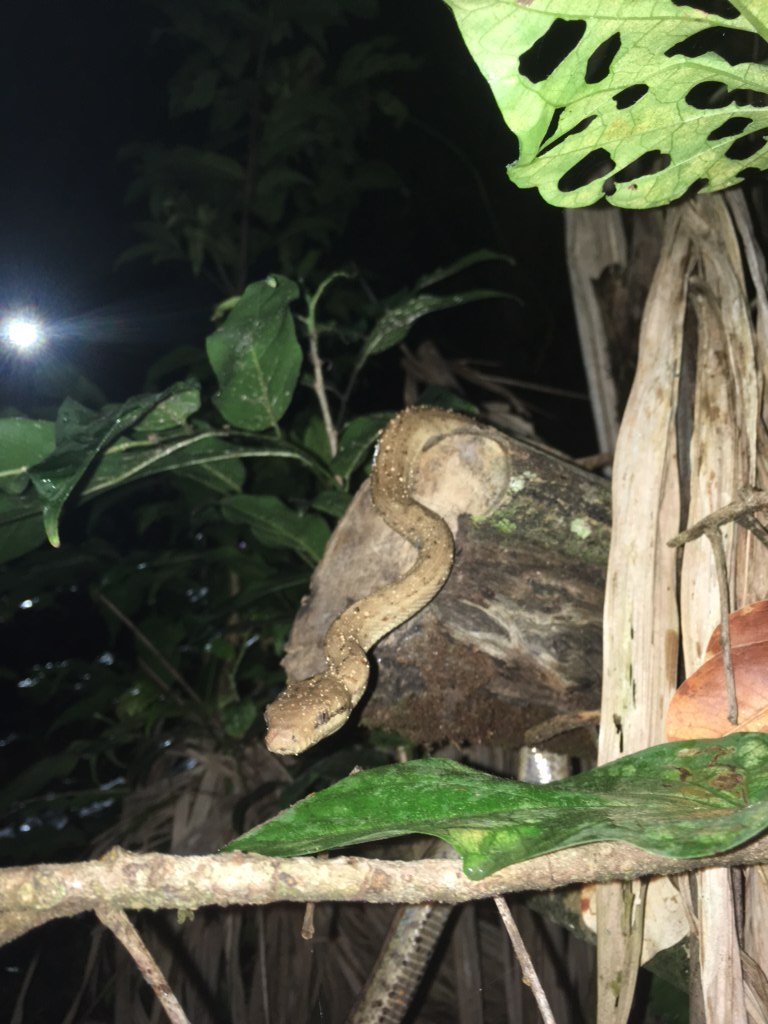 [Speaker Notes: The Puero Rican boa can be found at Luquillo.  It was once thought to be rare and is listed as endangered, but over the last few decades people have realized that it is quite common, it just spends nearly all of its time in the forest canopy.  Now that the forest canopy is largely gone, we see boas during our night work quite often.]
Rainforest at Night
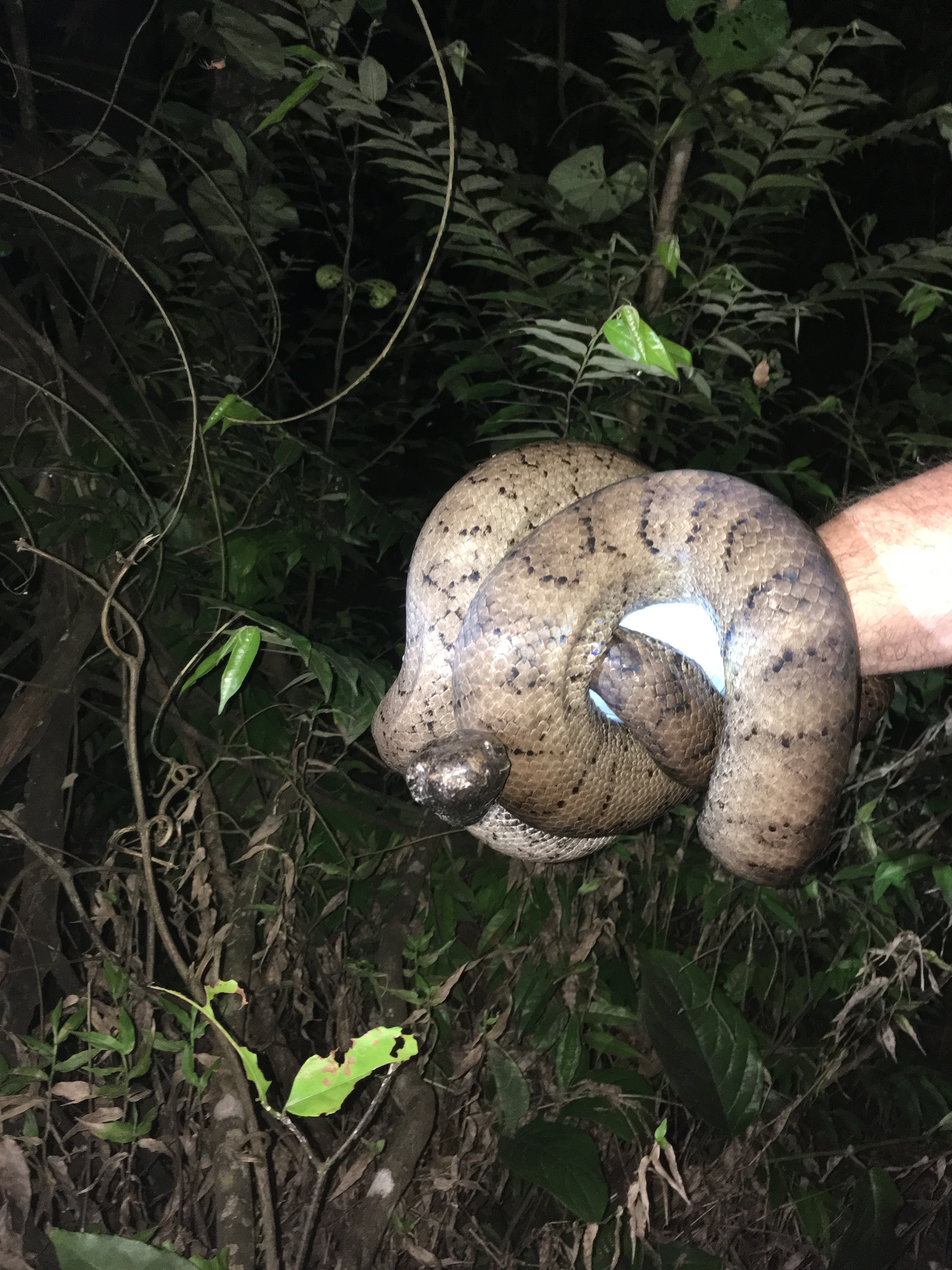 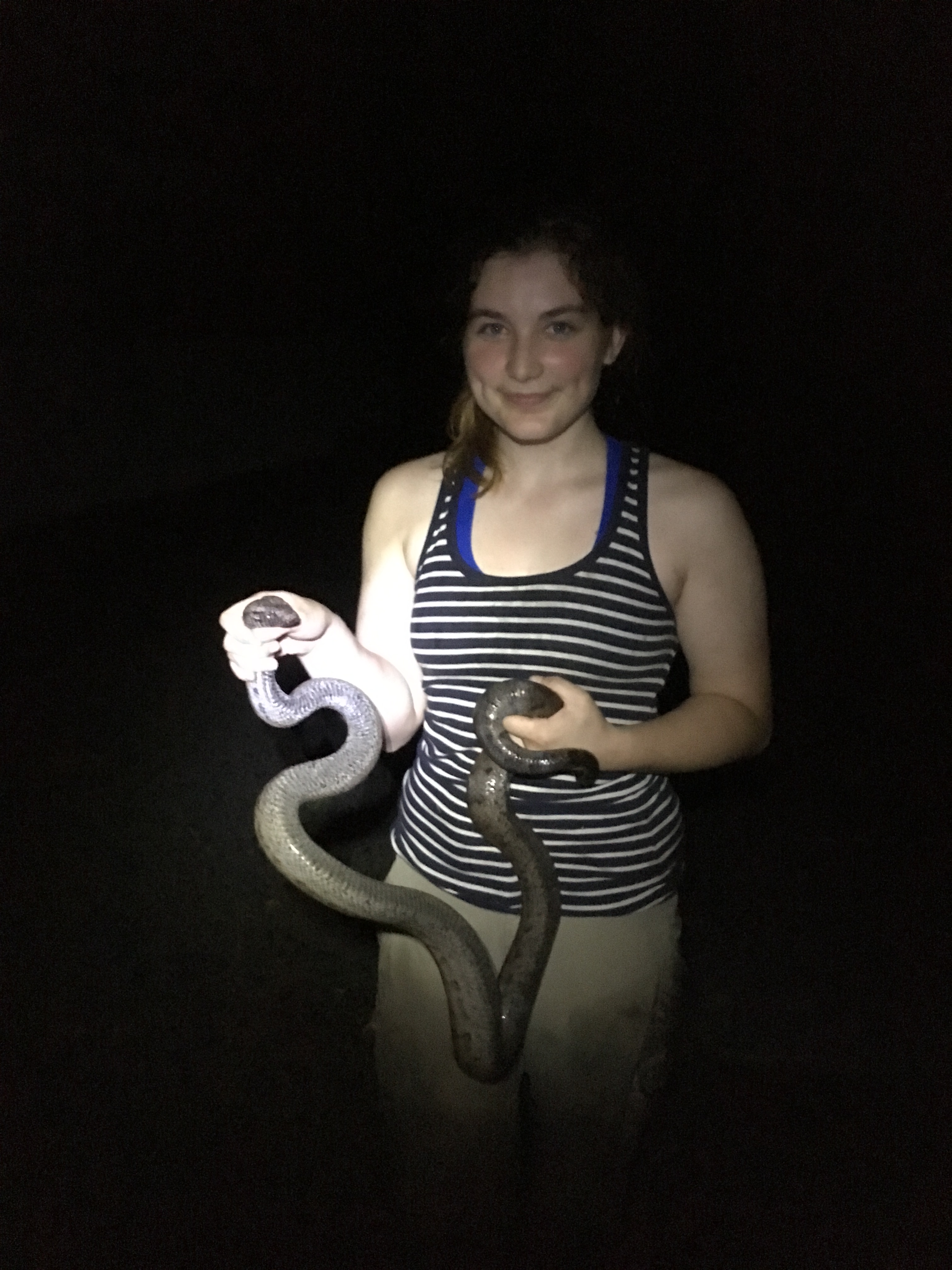 Other Fun
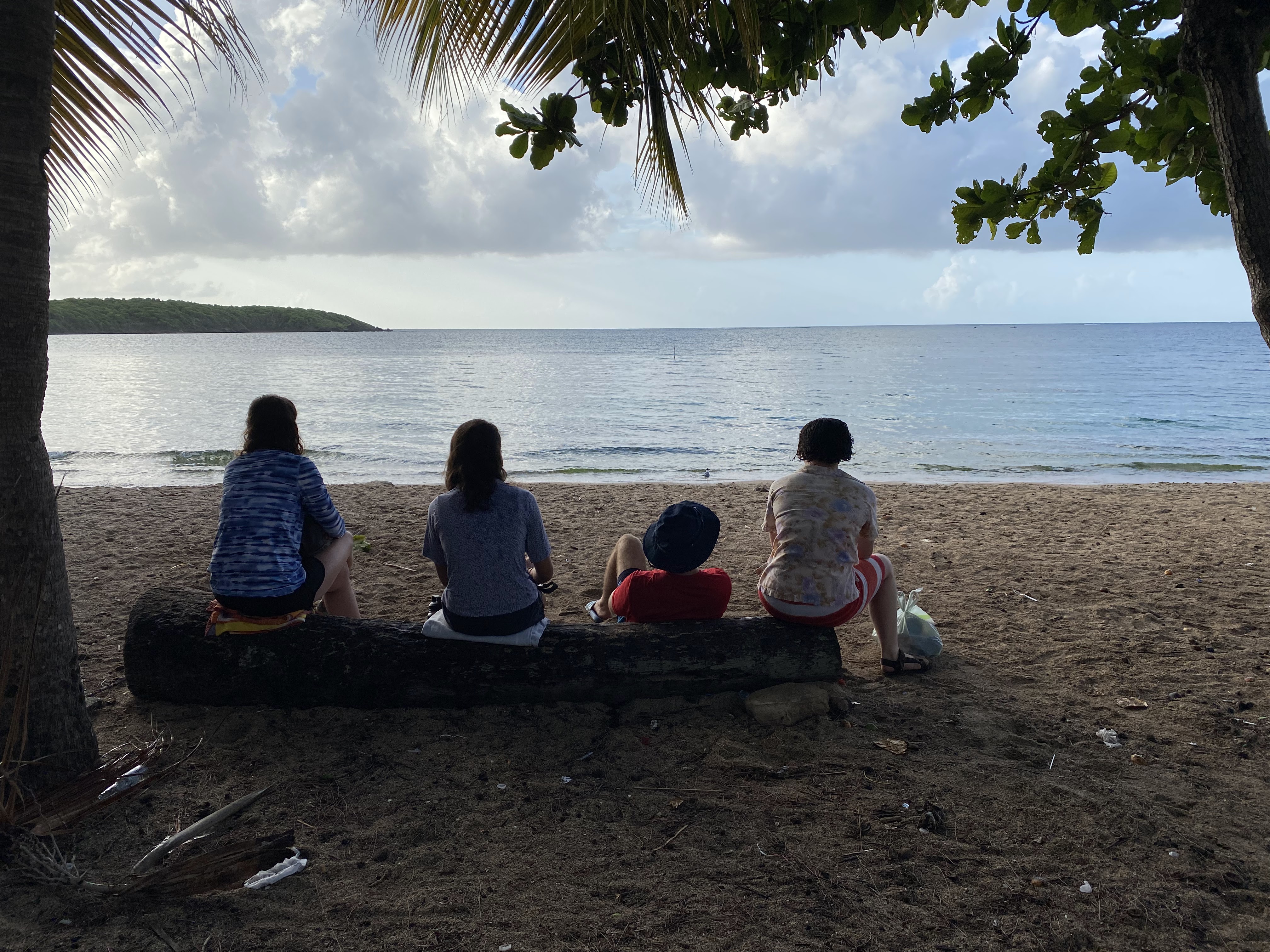 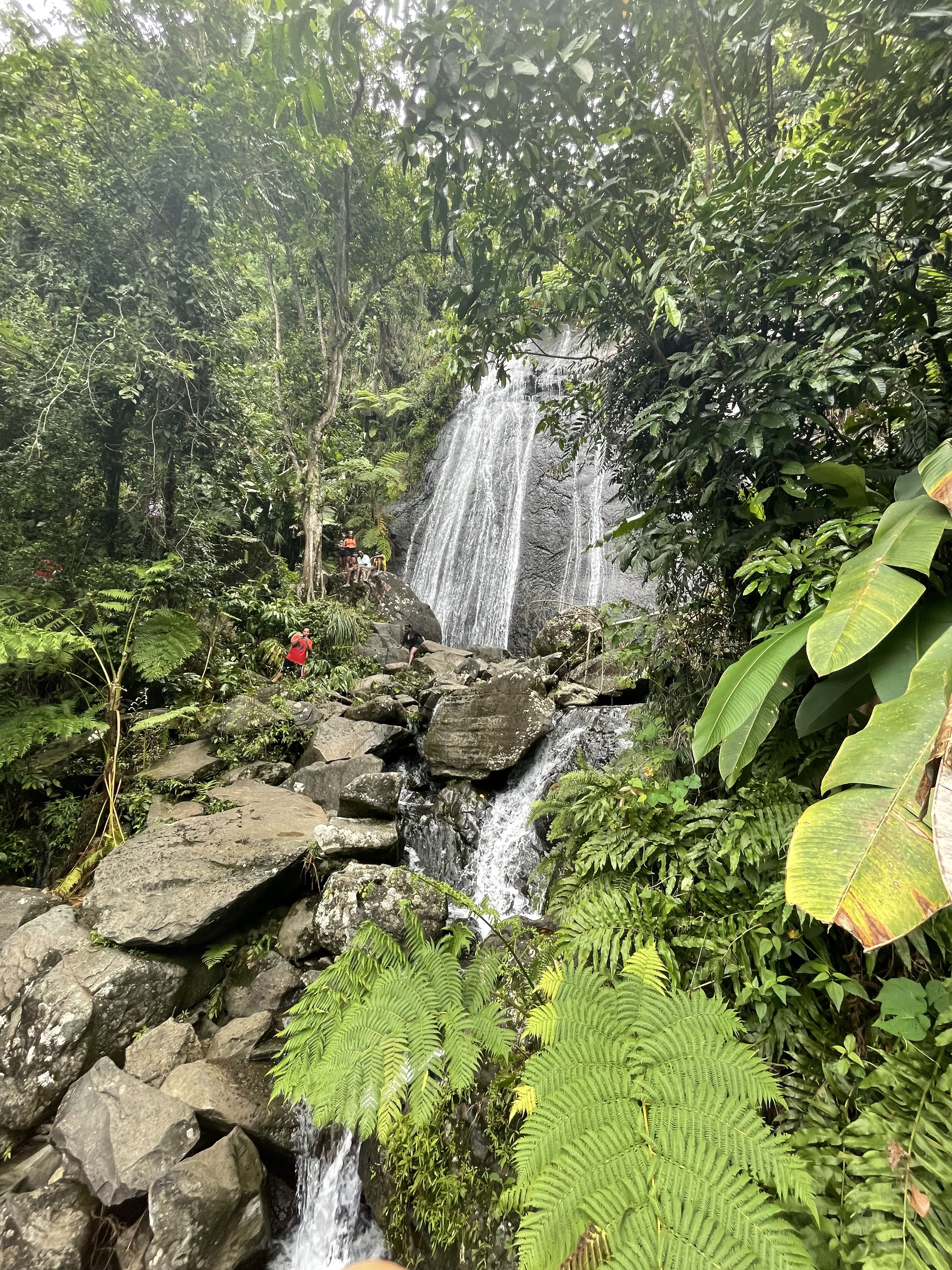 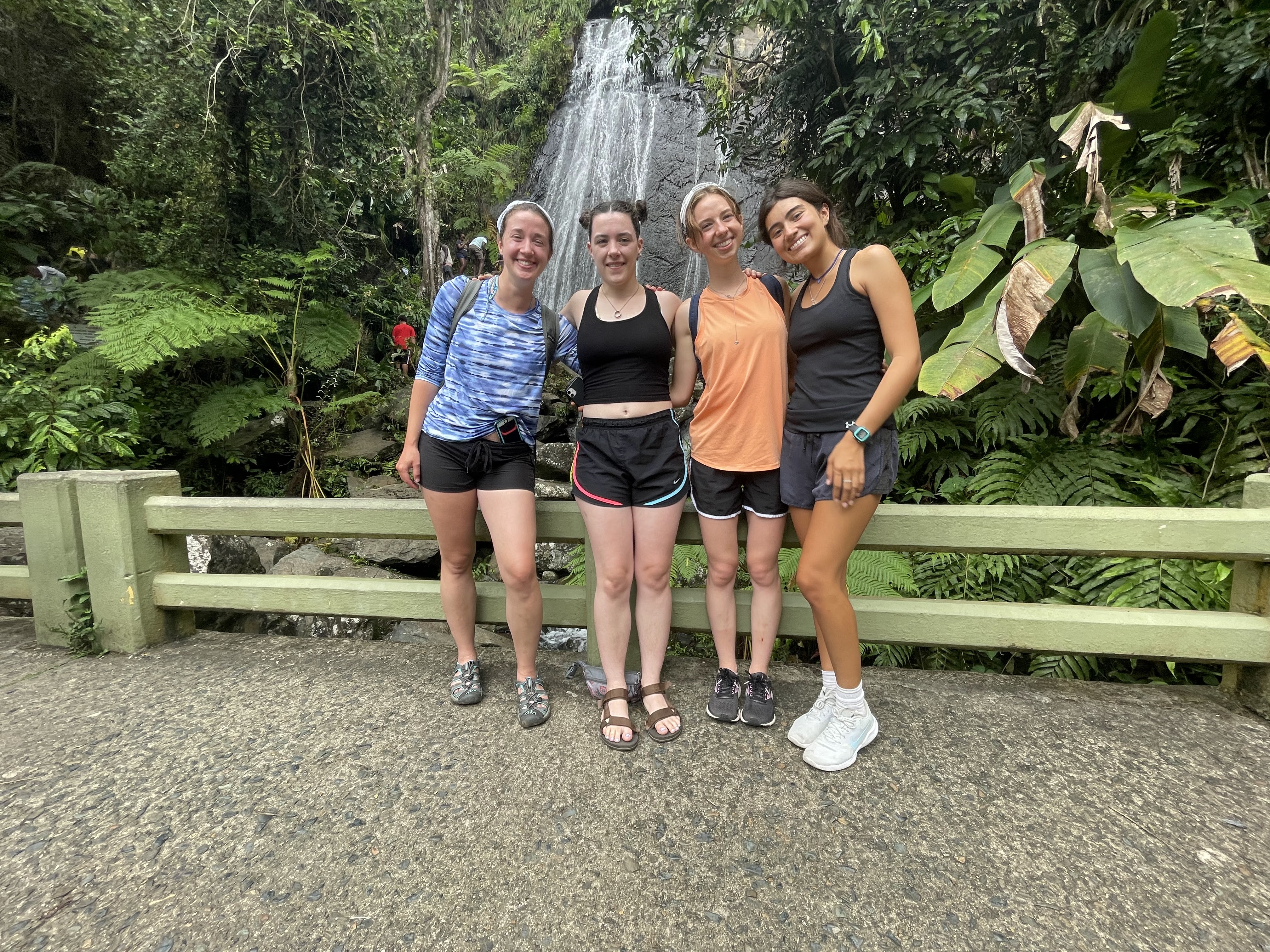 [Speaker Notes: If we have the time and energy, there are beaches and cultural experiences to enjoy.]
Other Fun
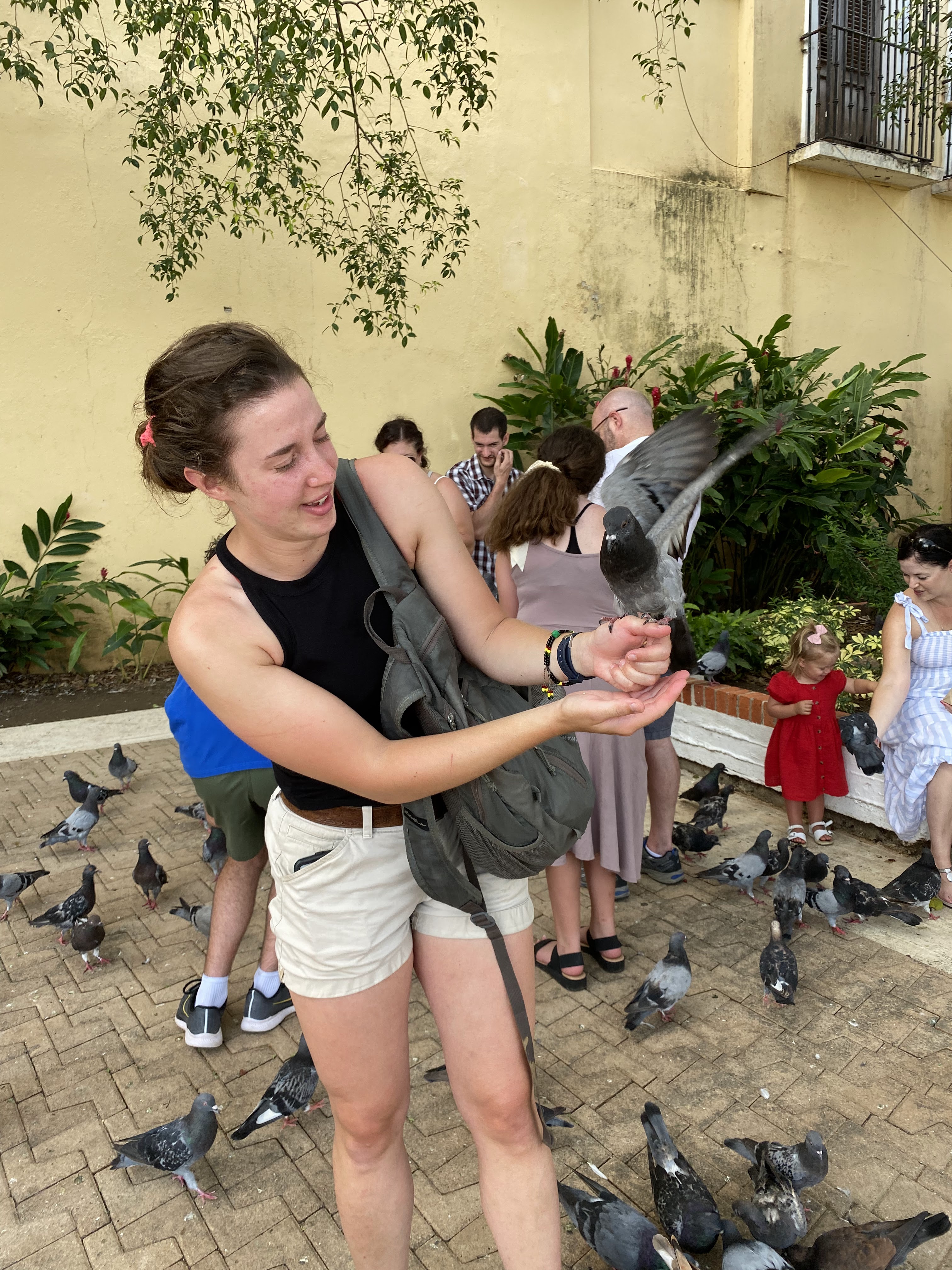 [Speaker Notes: If we have the time and energy, there are beaches and cultural experiences to enjoy. The one of the dog is a video.]
Other Fun
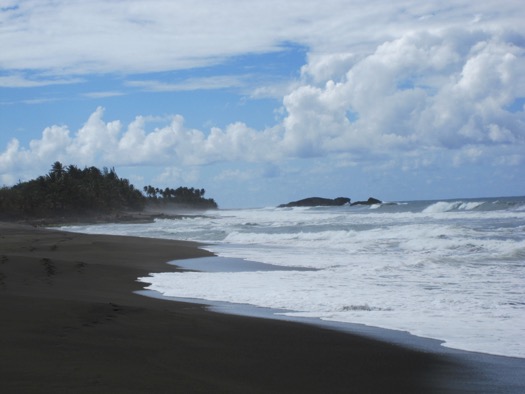 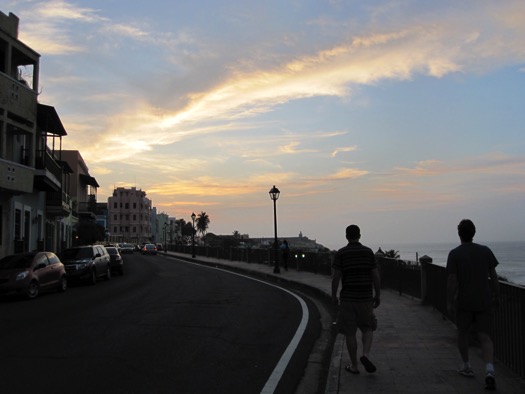 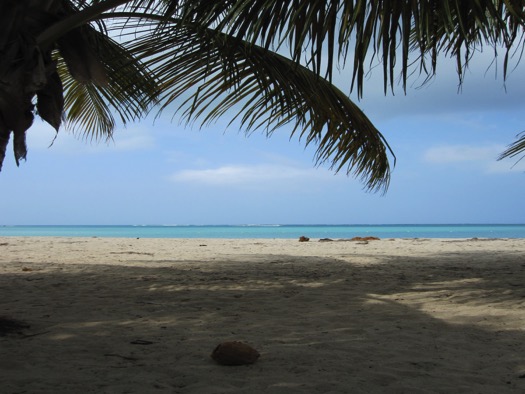 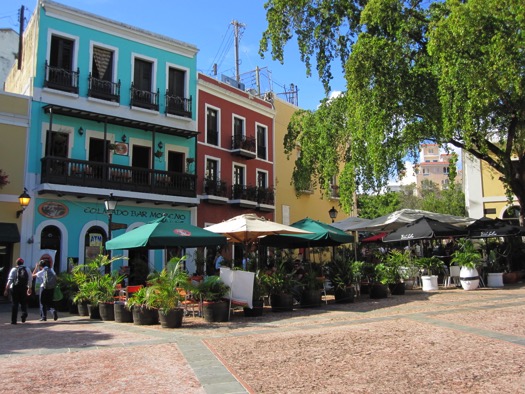 [Speaker Notes: If we have the time and energy, there are beaches and cultural experiences to enjoy.]
Thank You!
[Speaker Notes: Puerto Rican Screech Owl at the field station.]